The 5 Minute EssayCorrection System
You will need a blank sheet of paper and something to write with.
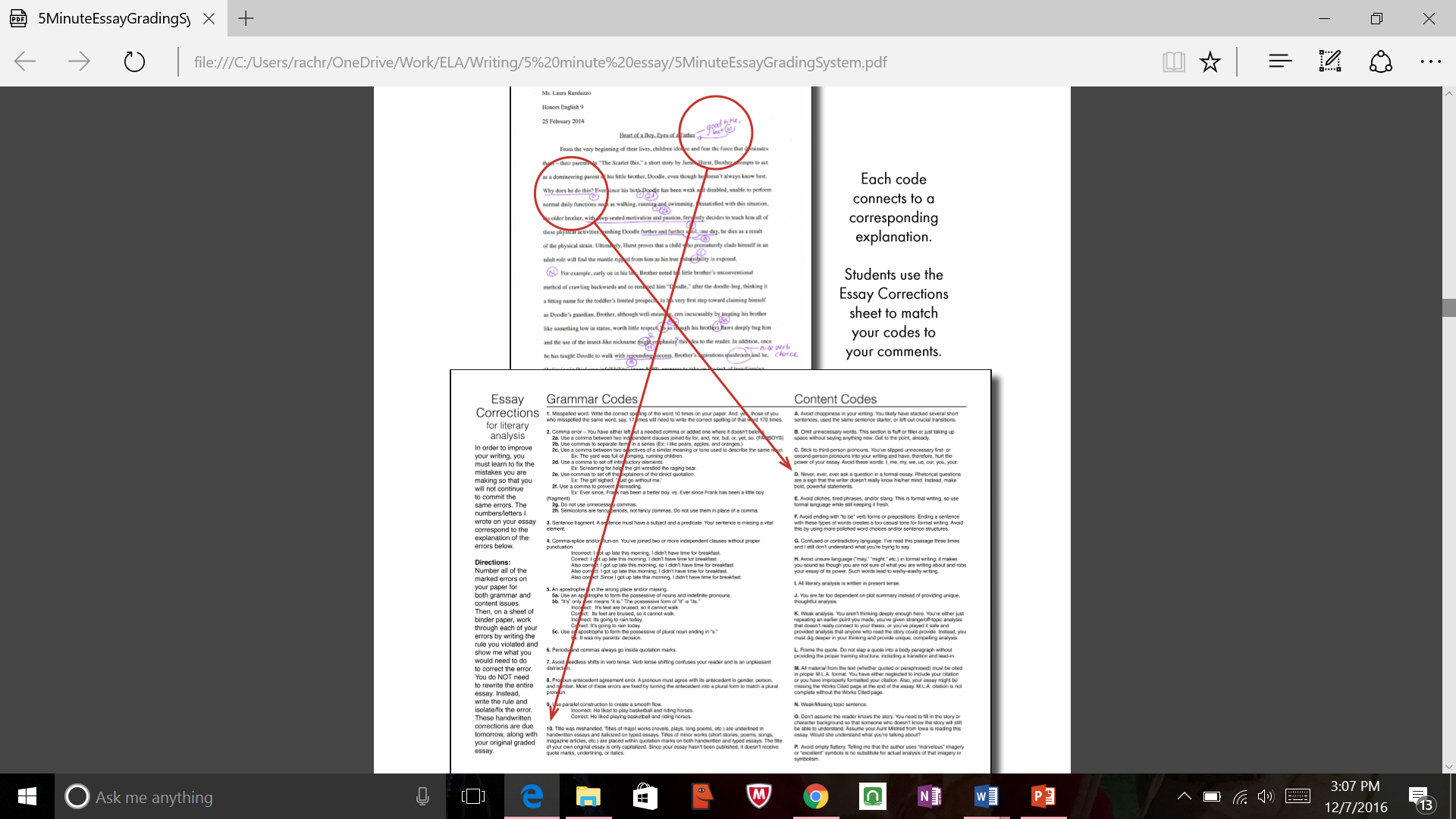 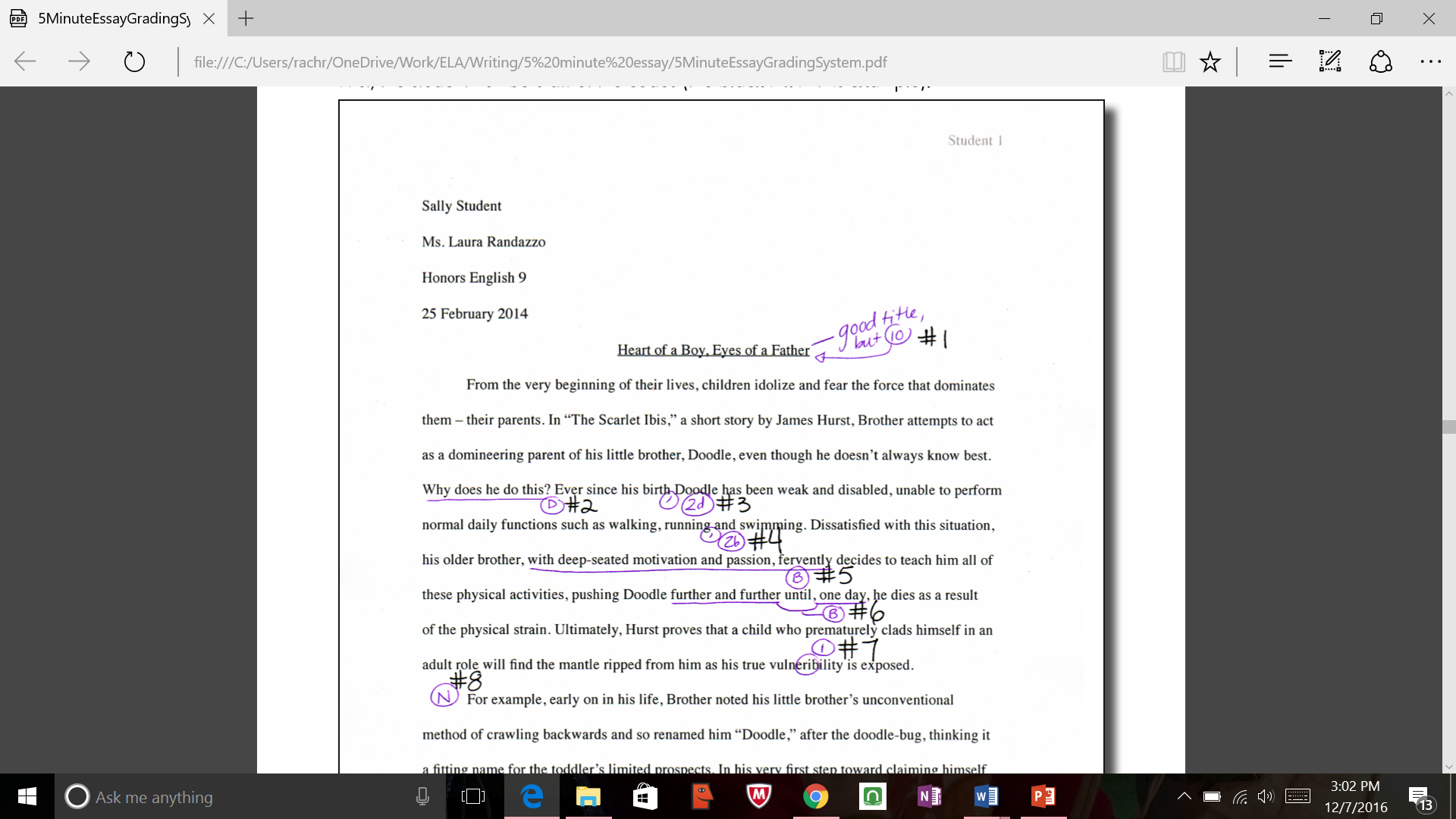 Essay GradingCorrection System:
1st: Number each correction that has only a letter or a number.
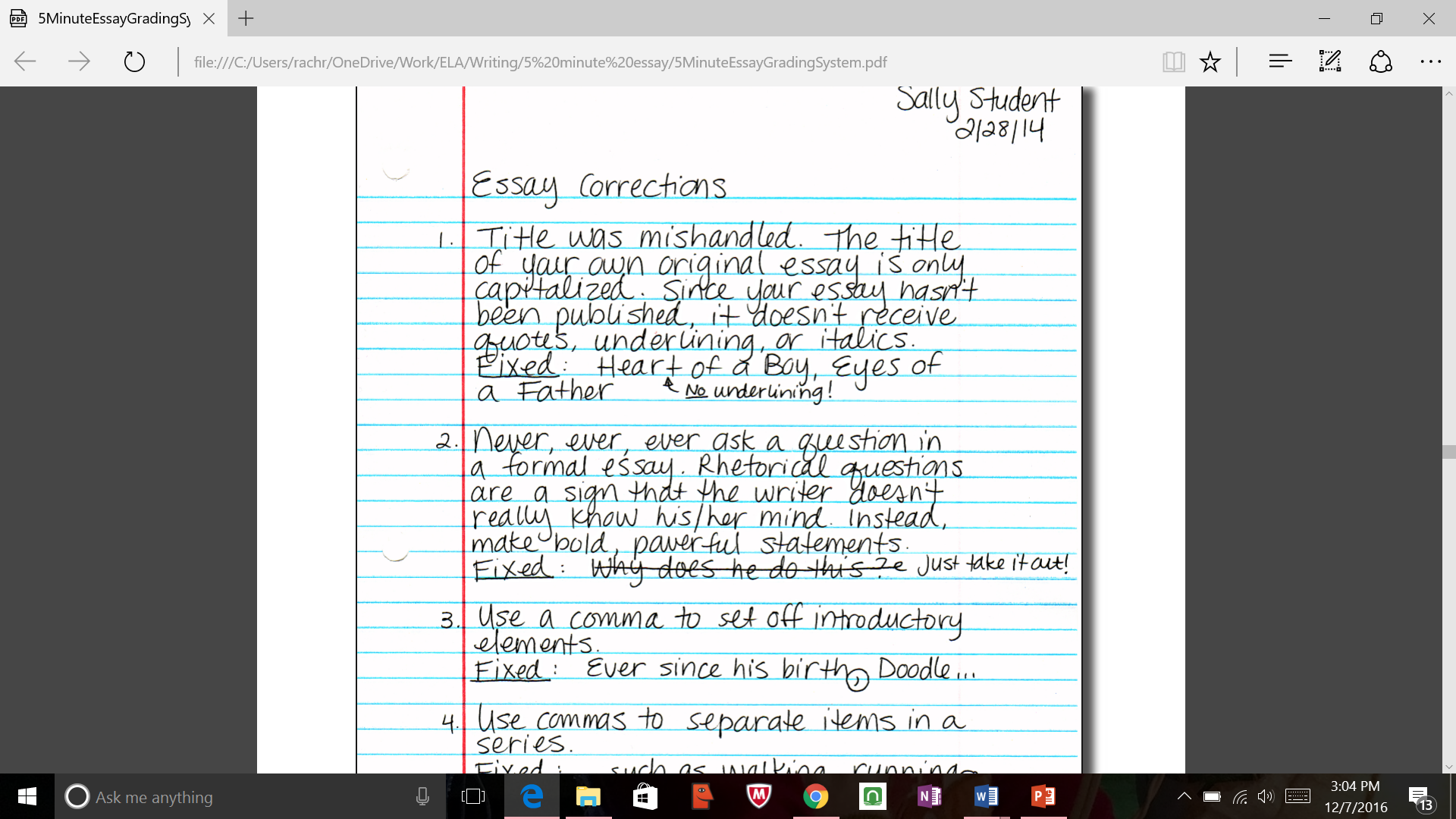 Essay Grading Correction System:
2nd: Complete your Essay Corrections. Write the number of the correction, the rule it corresponds with, and then FIX the error.